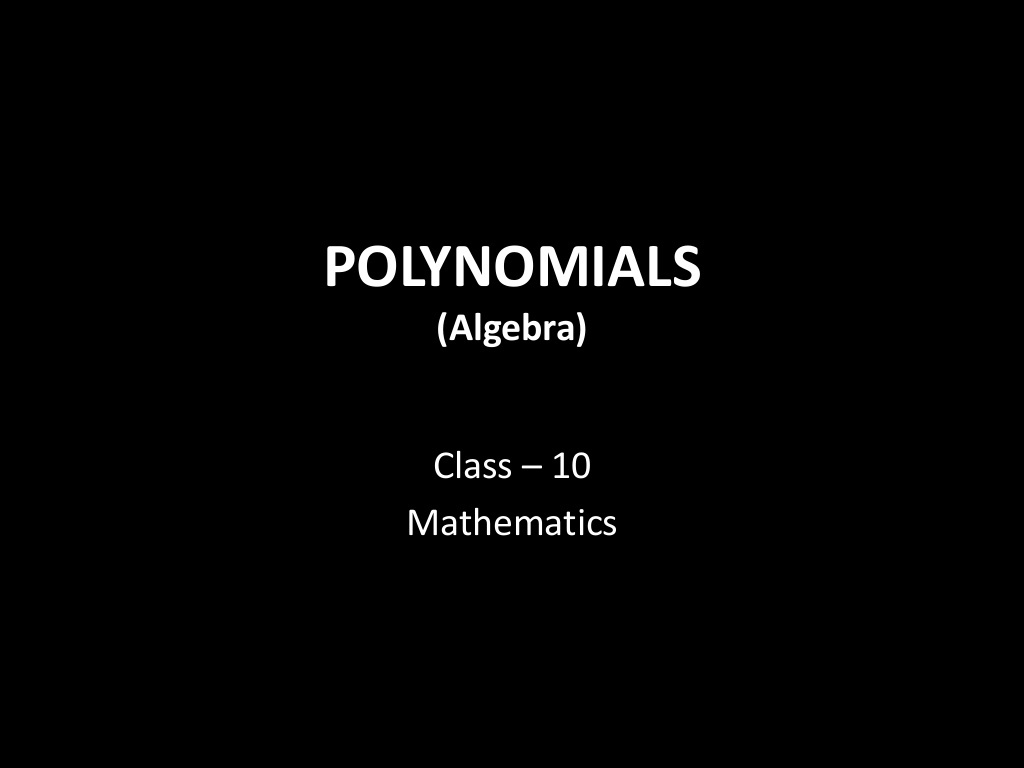 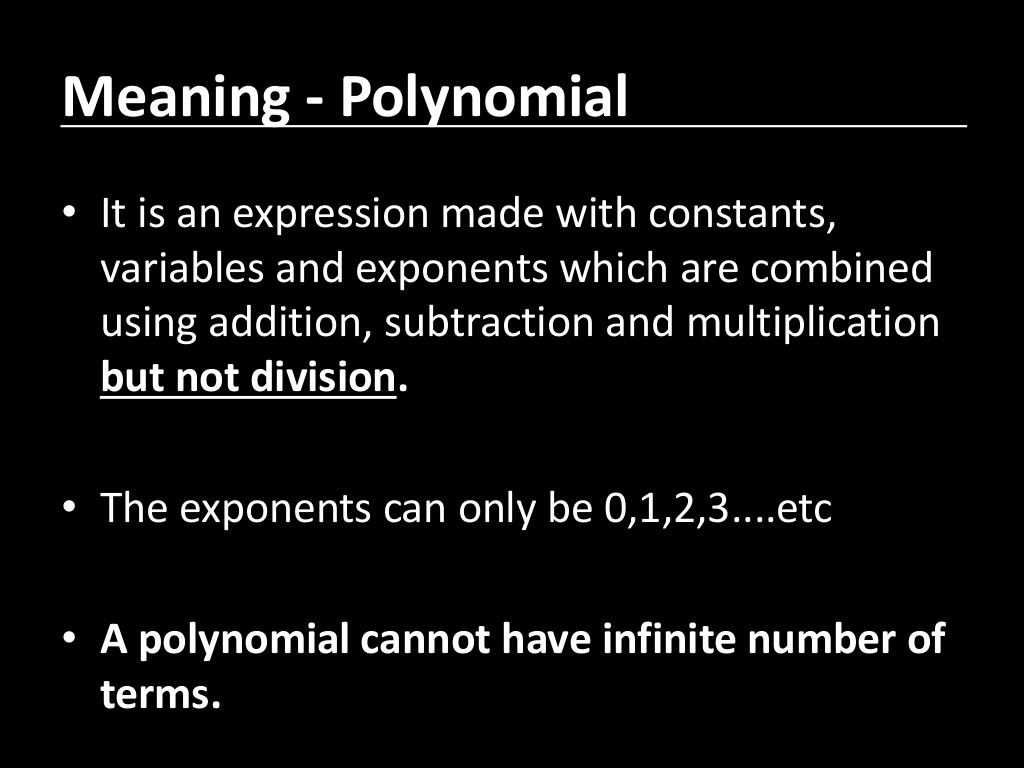 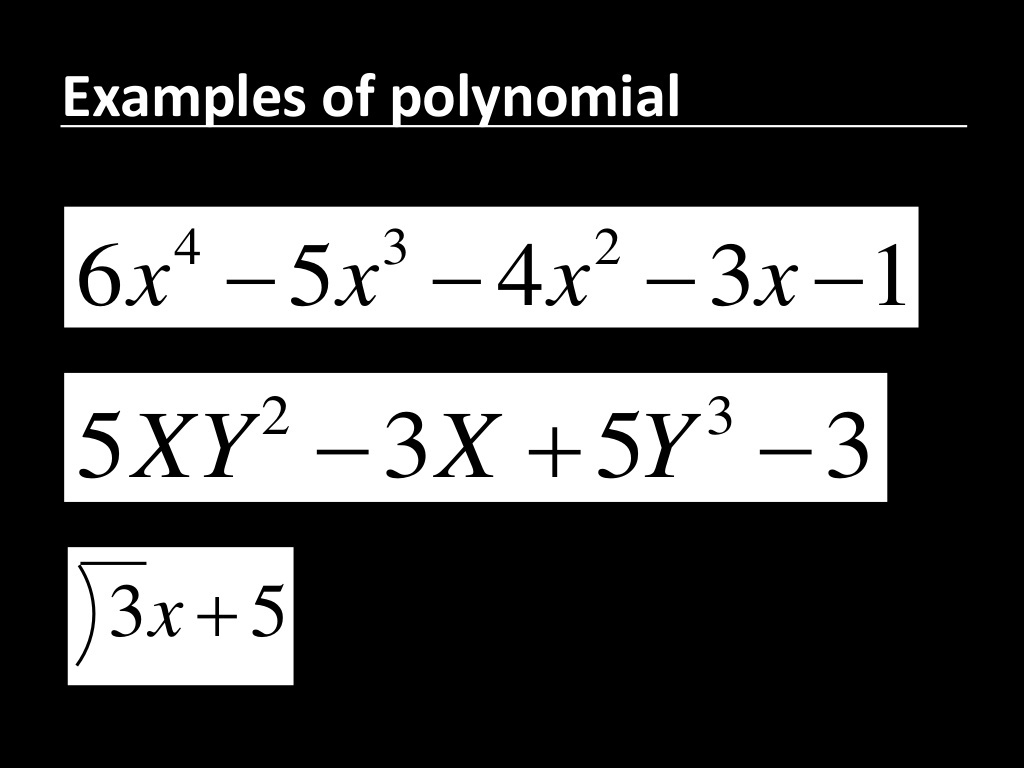 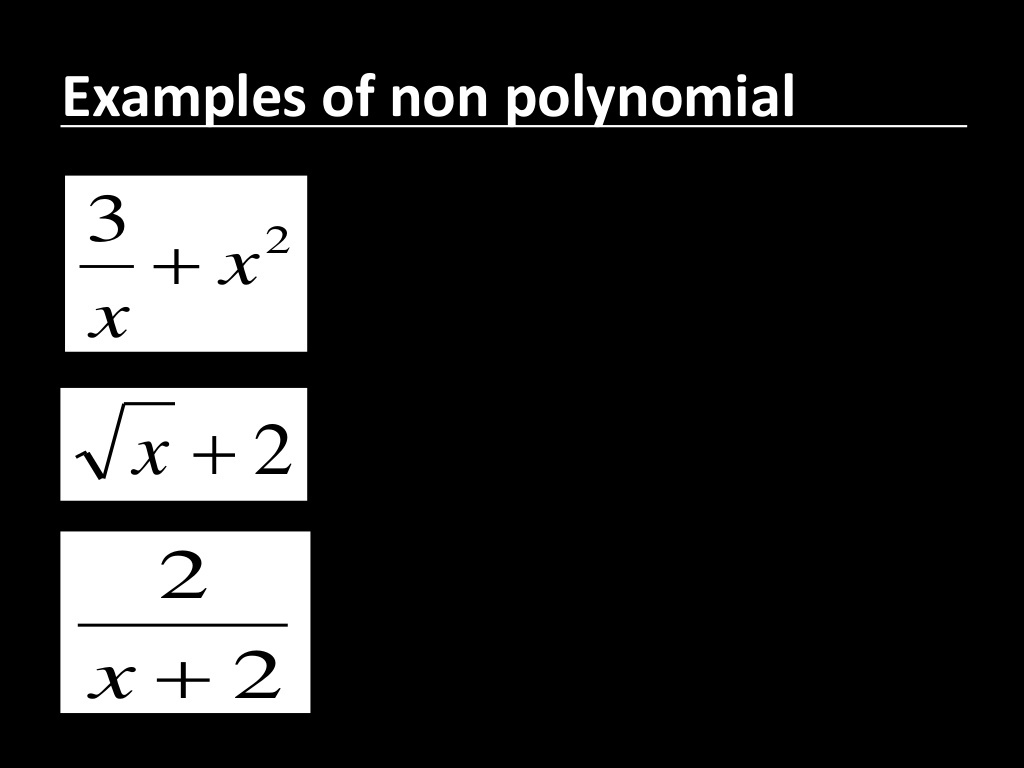 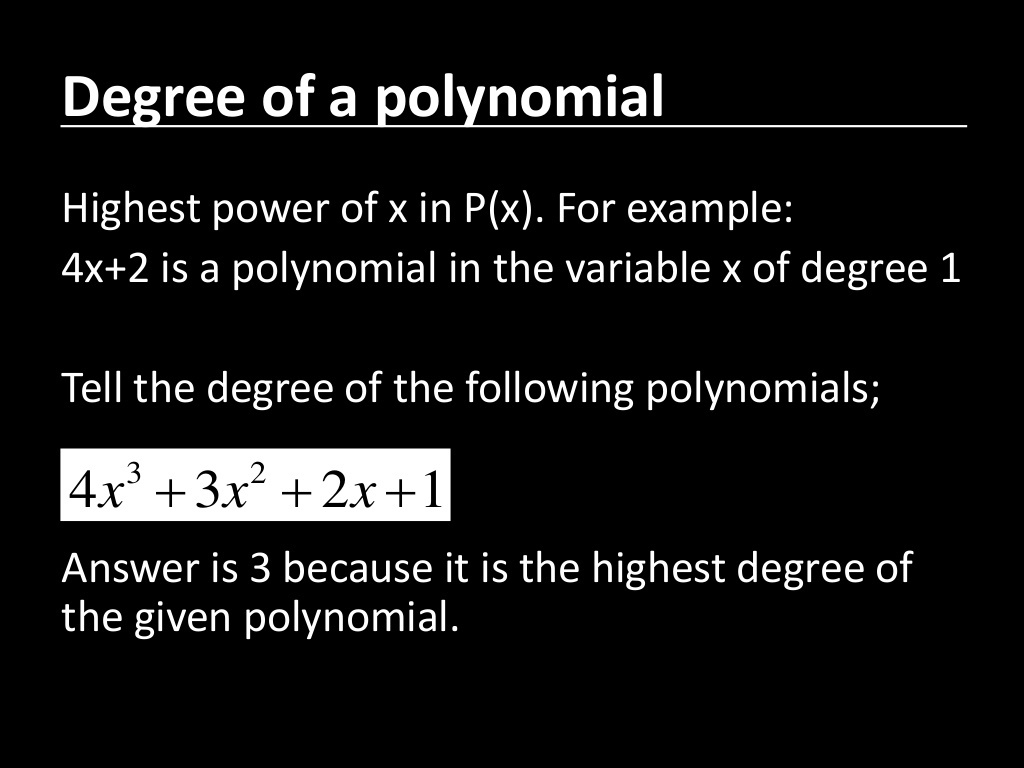 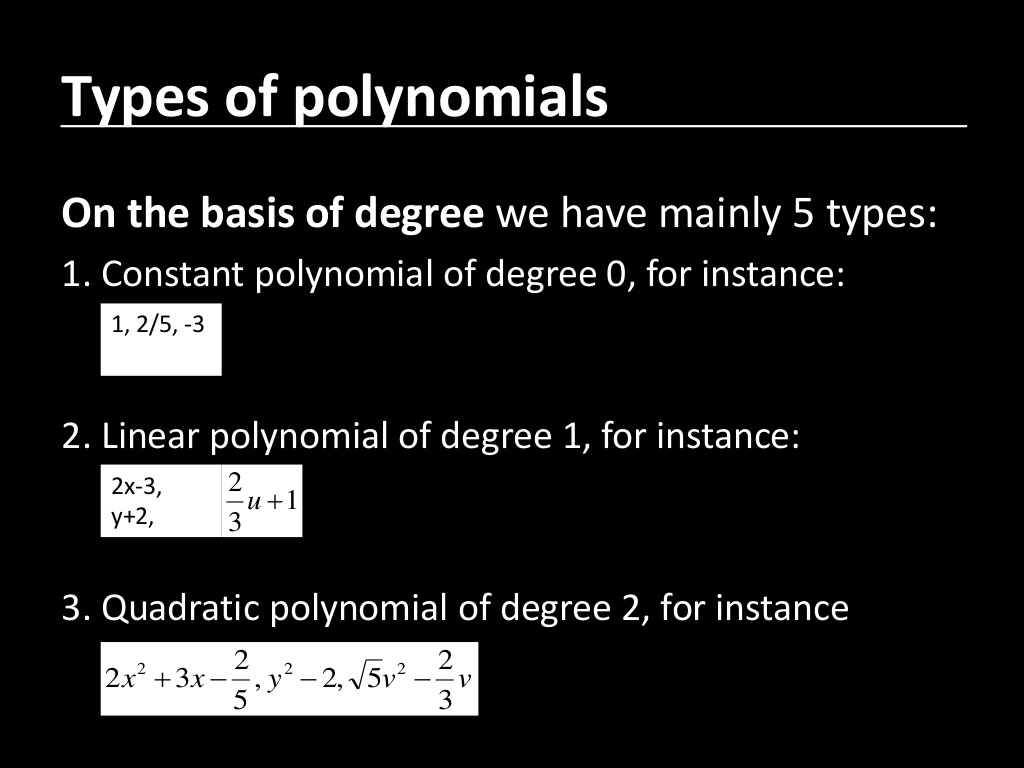 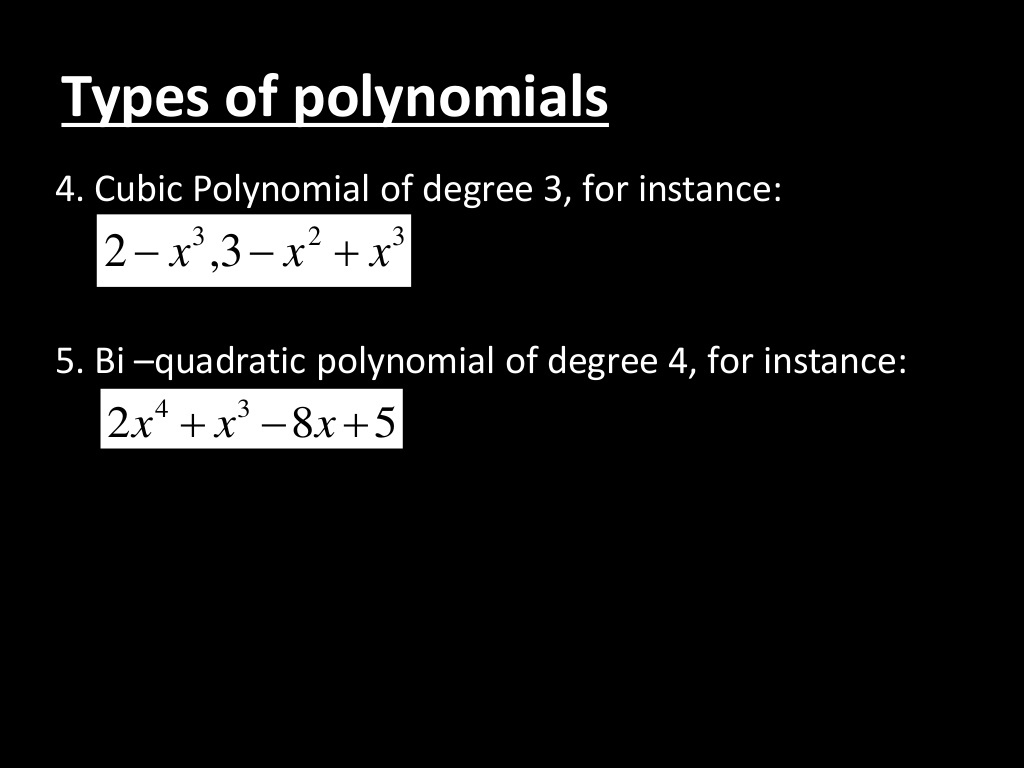 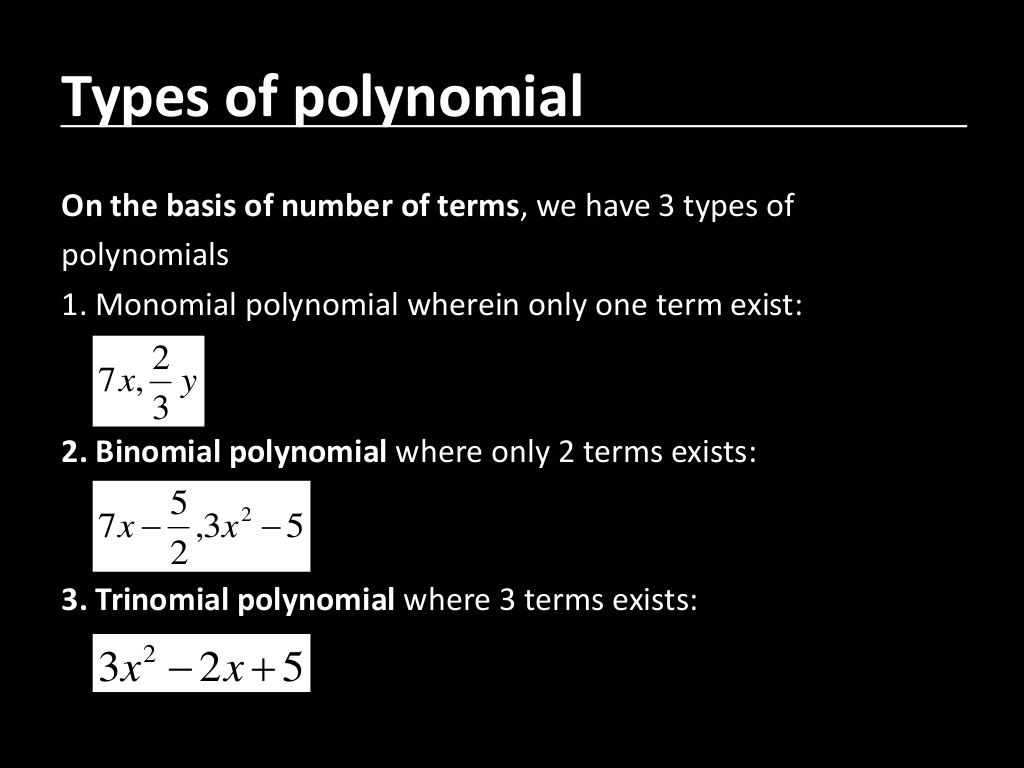 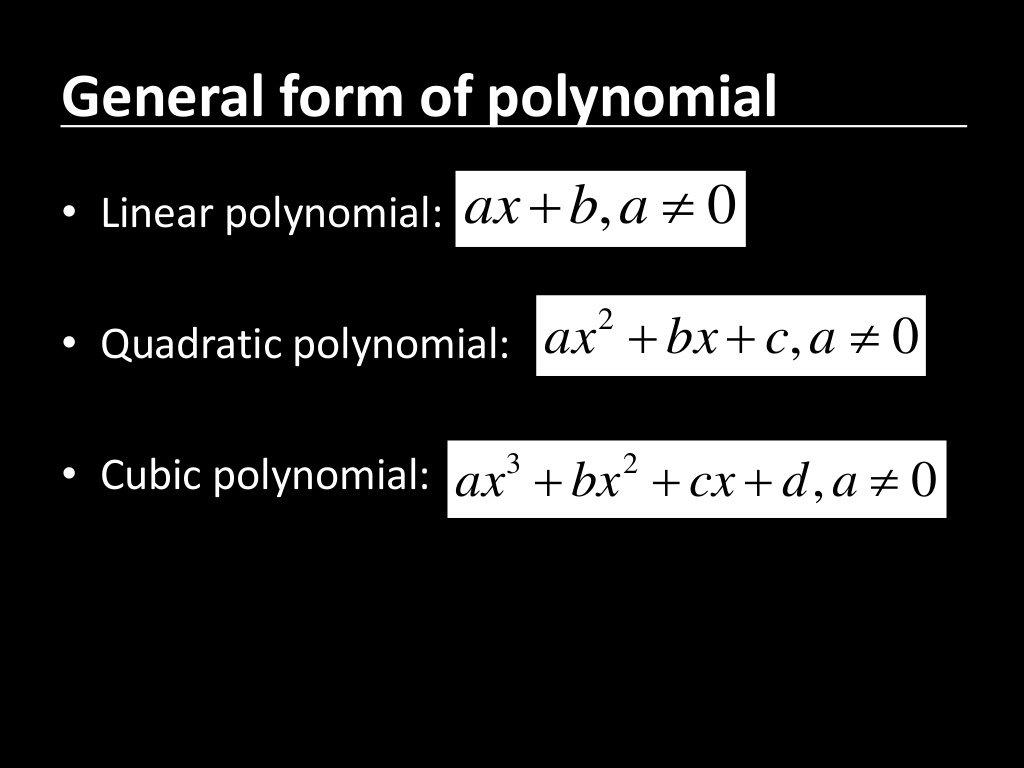 Thanks... Aksaxena.jnvpanghata SHIVPURI MP.9826221844
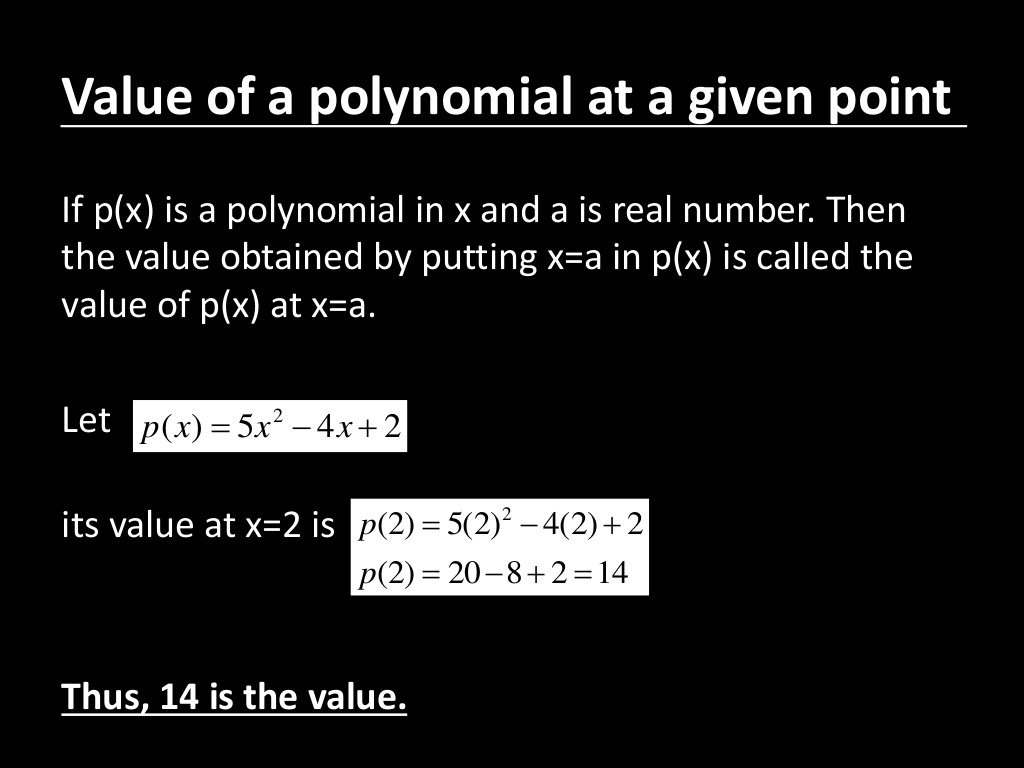